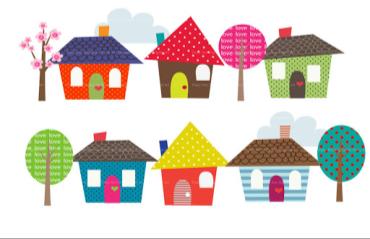 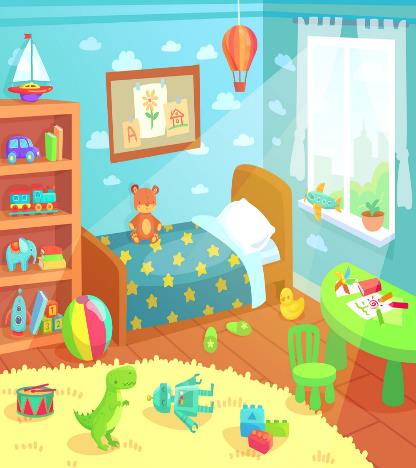 HOMEUNIT 5
BOOK p. 81, 82, 83
WORKBOOK p. 78, 79, 80, 81
BOOK – p. 81
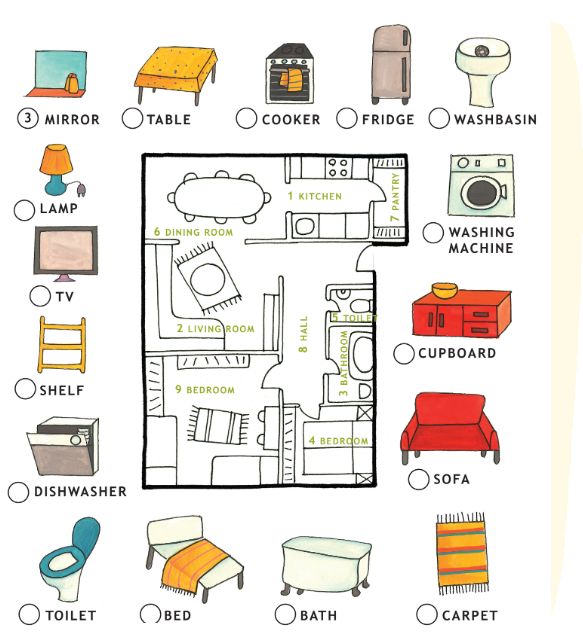 FURNITUREListen and repeat.Poslušaj in ponovi.
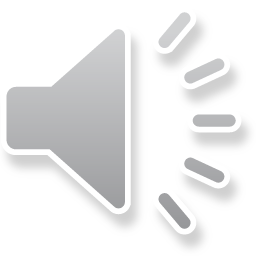 BOOK – p. 81 + notebook
Now write the words into your notebook.Sedaj prepiši besede v zvezek.
FURNITUREPOHIŠTVO
CARPET – PREPROGA
BATH – KOPALNA KAD
BED – POSTELJA
TOILET – STRANIŠČNA ŠKOLJKA
DISHWASHER – POMIVALNI STROJ
SHELF – POLICA
TV – TELEVIZIJA
LAMP – LUČ
MIRROR – OGLEDALO
TABLE – MIZA
COOKER – ŠTEDILNIK
FRIDGE – HLADILNIK
WASHBASIN – UMIVALNIK
WASHING MACHINE – PRALNI STROJ
CUPBOARD – OMARICA
SOFA – SEDEŽNA GARNITURA
FURNITUREListen again. Match the furniture with the rooms. Write the numbers into your notebook.Ponovno poslušaj. Poveži pohištvo s prostori. Zapiši številke v zvezek.
BOOK – p. 81 + notebook
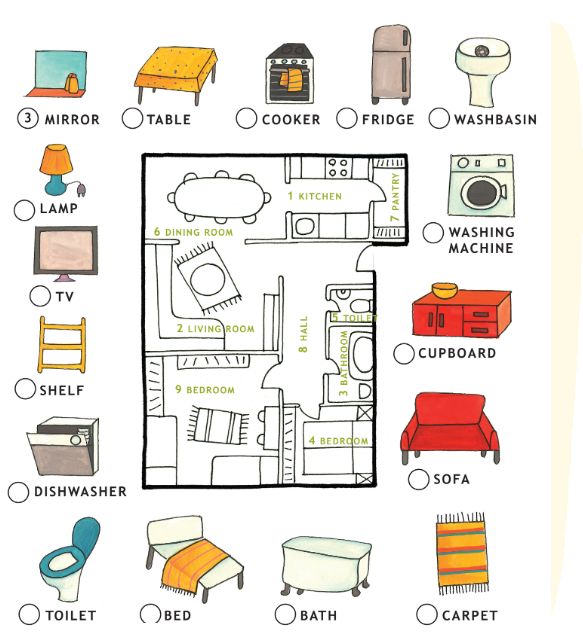 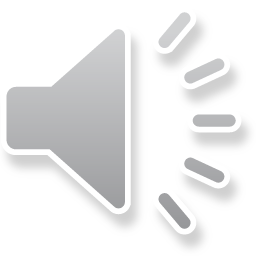 BOOK – p. 81 + notebook
FURNITURECheck the answers.Preveri rešitve.
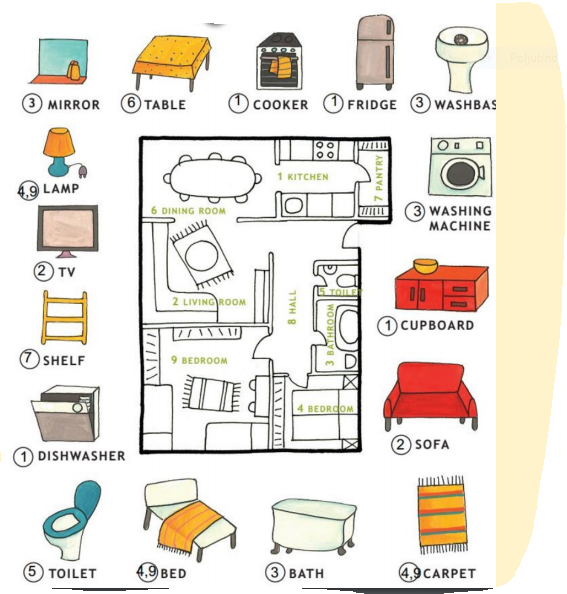 BOOK – p. 82 + notebook
True or false. Write the sentences into your notebook.Prav ali narobe. Prepiši povedi v zvezek.
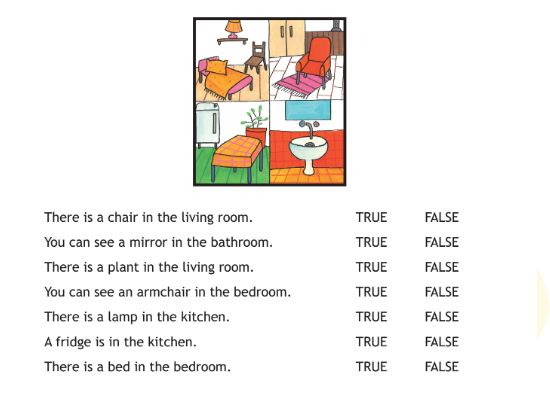 BOOK – p. 82 + notebook
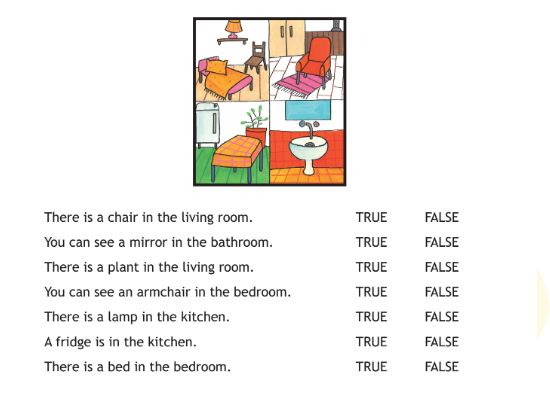 True or false. Check the answers.Prav ali narobe. Preveri rešitve.
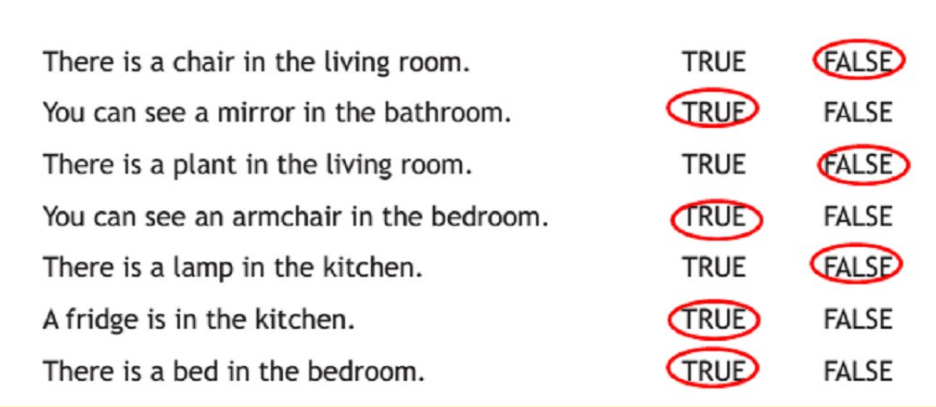 BOOK – p. 83
Listen and find the cat‘s basket. What colour is it?Poslušaj in najdi mucino košaro. Kakšne barve je?
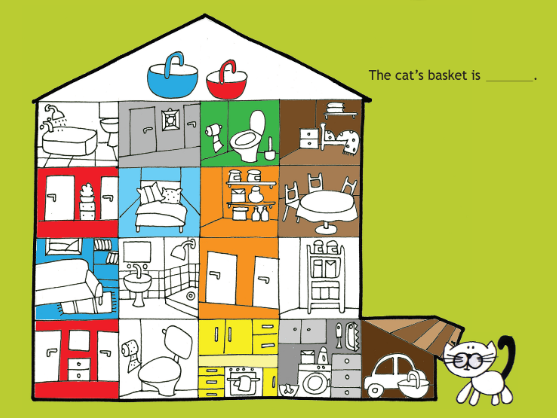 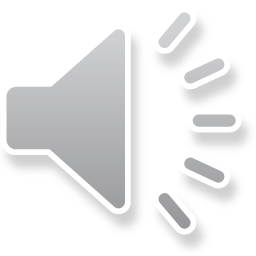 BOOK – p. 83
Check the answer.Preveri odgovor.
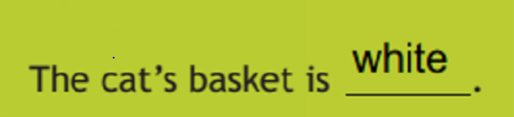 BREAK
Play the video and do the workout.Predvajaj posnetek in telovadi.
Vir: https://www.youtube.com/watch?v=oc4QS2USKmk
WORKBOOK – p. 78, 79, 80, 81
Open your workbook and do the exercises on pages 78, 79, 80 and 81.
Odpri delovni zvezek in naredi naloge na straneh 78,  79, 80 in 81.
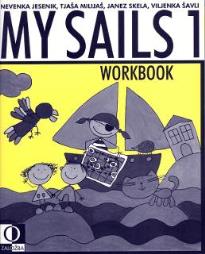 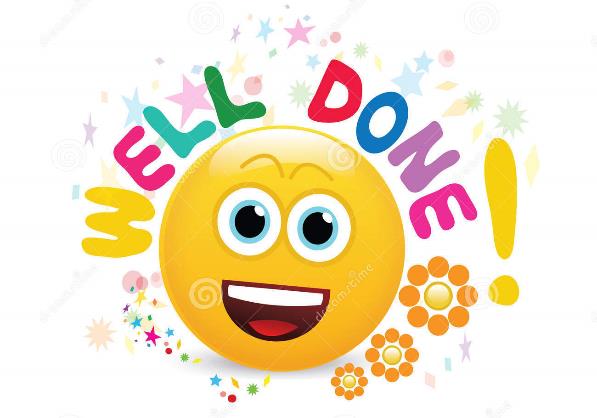 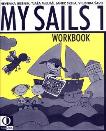 Now check the answers in your workbook.
WORKBOOK – p. 78
Check the answers.
Preveri rešitve.
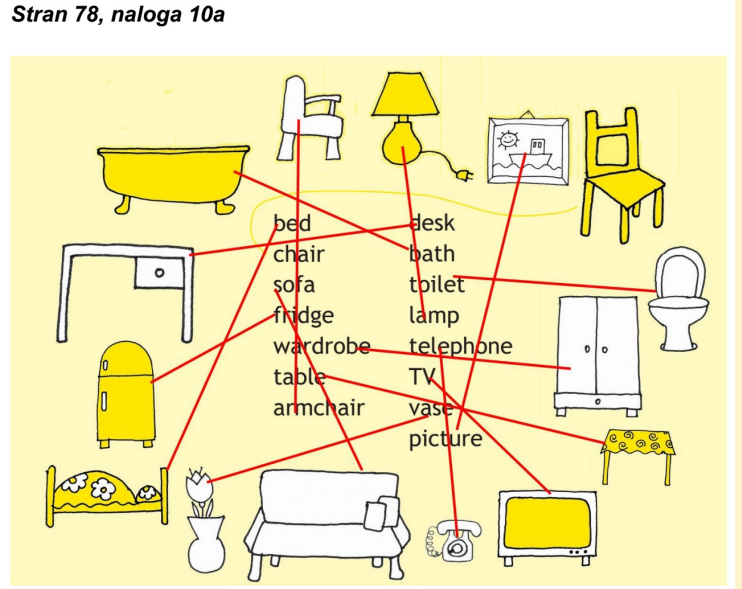 WORKBOOK – p. 78
Check the answers.
Preveri rešitve.
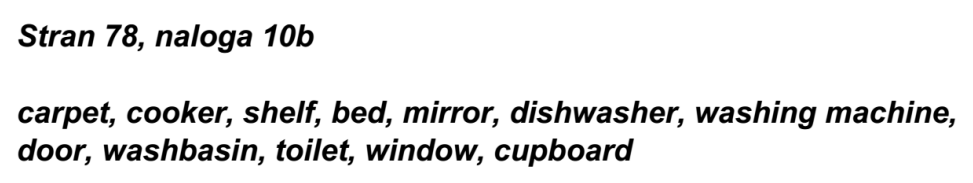 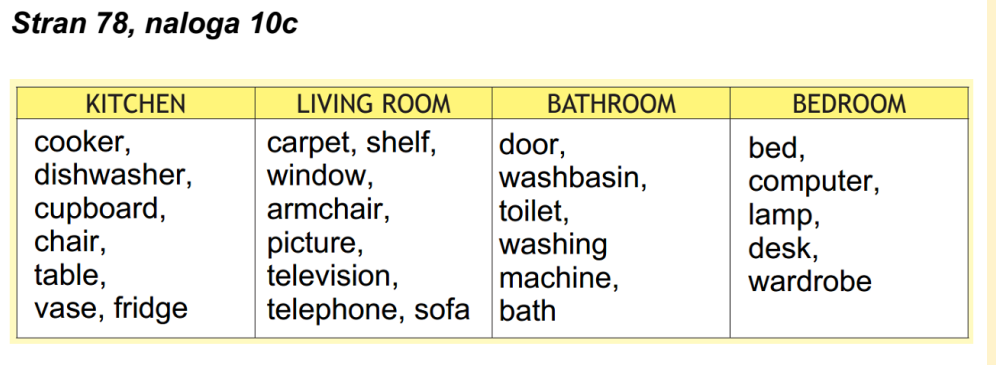 WORKBOOK – p. 79
Check the answers.
Preveri rešitve.
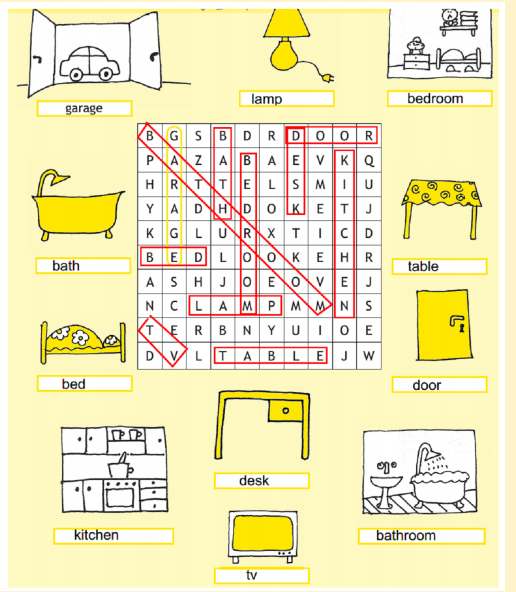 WORKBOOK – p. 80
Check the answers.
Preveri rešitve.
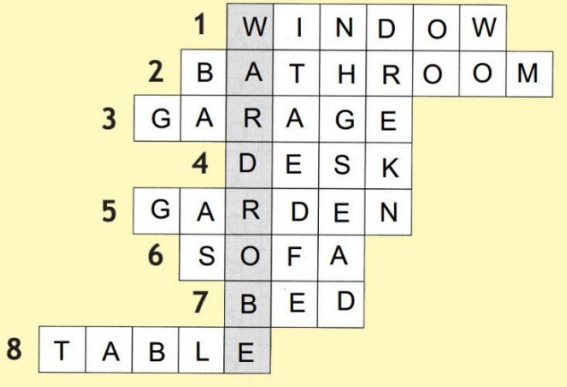 WORKBOOK – p. 81
Check the answers.
Preveri rešitve.
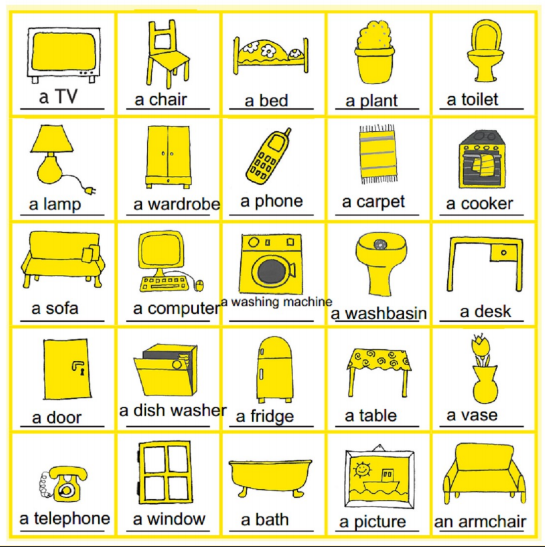